Teclado
1). Bloque de funciones: Va desde la tecla F1 a F12, en tres bloques de cuatro: de F1 a F4, de F5 a F8 y de F9 a F12. Funcionan de acuerdo al programa que esté abierto. Por ejemplo, en muchos programas al presionar la tecla F1 se accede a la ayuda asociada a ese programa.
2). Bloque alfanumérico: Está ubicado en la parte inferior del bloque de funciones, contiene los números arábigos del 1 al 0 y el alfabeto organizado como en una máquina de escribir, además de algunas teclas especiales.
3). Bloque especial: Está ubicado a la derecha del bloque alfanumérico, contiene algunas teclas especiales como ImprPant, Bloq de desplazamiento, pausa, inicio, fin, insertar, suprimir, RePág, AvPág, y las flechas direccionales que permiten mover el punto de inserción en las cuatro direcciones.
4). Bloque numérico: Está ubicado a la derecha del bloque especial, se activa al presionar la tecla Bloq Num, contiene los números arábigos organizados como en una calculadora con el fin de facilitar la digitación de cifras. Además contiene los signos de las cuatro operaciones básicas: suma +, resta -, multiplicación * y división /; también contiene una tecla de Intro o Enter.
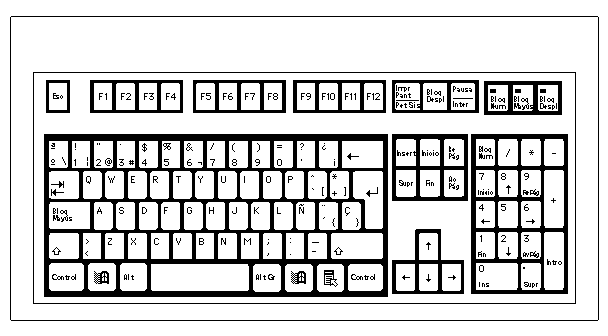